La maternidad de las adolescentes y los avatares de la madre-niña: Perspectiva del problema en México
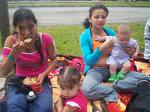 Madres adolescentes
Condiciones Psicosociales
Grupo de alto riesgo 11-15 años
¿Por qué nos importa? 
Embarazo interrumpido y muerte
Cuidados médicos y psicológicos deficientes
Mortalidad infantil y perinatal
Hipoxias perinatales y nacimientos prematuros 
Peso insuficiente del recién nacido
Madres adolescentes
¿ A qué se asocia ?
Deficiente estructura y dinámica familiar
Ignorancia y educación insuficiente
Fracasos escolares
Falta de uso de métodos anticonceptivos
Aún faltan respuestas…
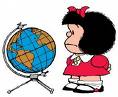 Estadísticas                    Madres adolescentes
Tratamiento de las adolescentes embarazadas en el Instituto Nacional de Perinatología
Acompañamiento psicoterapéutico desde 1986
Inicio de programa multidisciplinario en Jun-98
De 700 pacientes 60% madres solteras
Proporción de Madres Adolescentes (MA) tratadas 23%
De la proporción anterior 15% con menos de 19 años 
7.5% menores de 16,  margen de edad de 10 a 17.
La edad no es factor de riesgo y acciones dirigidas a pacientes solo mejoran su salud y la de sus hijos
Otro estudio                   Madres adolescentes
1990, 30 m adolescentes vs 30 m ‘normales’
Existen factores psicodinámicos y perturbaciones emocionales que intervienen en un embarazo no deseado. Resultados:
Buena identificación psicosexual
Débil donsolidación de la identidad
Angustia a pulsiones internas
Sentimientos de culpa y necesidad imperiosa de dominarla
Conductas sexuales impulsivas por:
Desvalorización, baja autoestima, centro de críticas y prejuicios
más del estudio…               Madres adolescentes
Señales de regresión de las adolescentes
Narcicismo, egocentrismo, infantilismo
Dificultades para soportar el contacto íntimo interpersonal 
Necesidades urgentes de tipo oral, dependencia y necesidad de ayuda y protección
Regresión arcaica a conducta del yo
Pensamiento concreto
Dificultad en proceso secundario
Baja en la originalidad
 Innumerables duelos por la adolescencia coartada
más del estudio…               Madres adolescentes
12 historias 
Correlación entre el deseo de tener un bebé y la evolución del embarazo 
8 mostraron su descontento
Rabia inicial y depresión posterior
9 con fantasías conscientes e inconscientes de aborto
4 realizaron intentos de aborto
3 con sueños donde figuraban el aborto
3 de las que aceptaron el embarazo desde el principio las ayudó en la progresión de su desarrollo adolescente
De las 9 mencionadas el vínculo inicial con el bebé era casi nulo
Elementos psicológicos frecuentes en el hijo de la futura madre adolescente
Levobici muestra importancia de la transmisión transgeneracional y la filiación en la parentalidad
Franquear la etapa clínica provocada por un embarazo actuará a modo de suma o potenciación
Consecuencias asociadas a crisis
Aumento de trastornos usuales
Bloqueo del desarrollo
Tendencia defensiva a la regresión 
Conductas previas que llevan a: 
Disposición narcicista-incapacidad de investir objeto
Potenciación de puntos de fijación pregenitales
Perturbaciones yoicas 
Resguardo en etapas evolutivas anteriors
Menor autonomía – mayor dependencia
Manifestaciones superyoicas maladaptativas y primitivas
Fracasos a exigencias de mundo externo
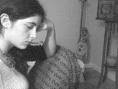 Consecuencias asociadas a crisis
Disposición patológica de la personalidad
Sin embargo si el entorno familiar y social privilegia la maternidad: 
Organización tipo adulto
Realización exitosa de tareas y solución a desafíos inherentes 
Si la adolescente logra contar con una red familiar que le aporte:
Marco contenedor
Presencia solidaria del padre 
El establecimiento del vínculo será mejor
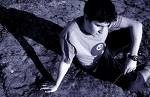 Rol del padre, del bebé y entorno familiar
Rol del padre esencial, 
instaura ‘La ley y el orden’  L&O
Separa simbiosis madre-hijo
En el estudio, de 12 padres 9 abandonaron
¿Qué dispara esta huída?
La familia de origen aporta ayuda y contención cuando el compañero se ausentaba
Caso Tristana
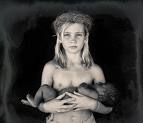 Joven de 13 años que está embarazada
Hija de madre de 16 que fue abandonada por su madre
El padre la “deposita” con su madre y crece con su abuela y su tía 
Tristana internaliza ‘3 madres’
A los 7 años regresa su madre biológica, comienza depresión
Caso tristana
Regresa con su tía y luego su padre la lleva a vivir con el y su nueva pareja quien la maltrata, todo esto a los 12 años 
Regresa nuevamente con su tía, conoce a André y queda embarazada 
Los llantos de su bebé le causan rabia y desesperación por que no sabe interpretarlos
Perspectivas y prevención
Establecer estrategias de prevención primaria
En sistema educativo y de salud con mujeres que vivieron este caso
Crear redes de asistencia psicosocial 
Si ya hay embarazo ofrecer ayuda terapéutica a hombres y mujeres
Notar repetición de carencias que se repiten:
Alimenticias, afectivas, educativas y culturales 
Desnutrición crónica y falta de desarrollo cerebral por falta de estimulación adecuada en ámbitos educativo y cultural
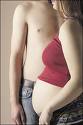